Managing DRAM Latency Divergence in Irregular GPGPU Applications
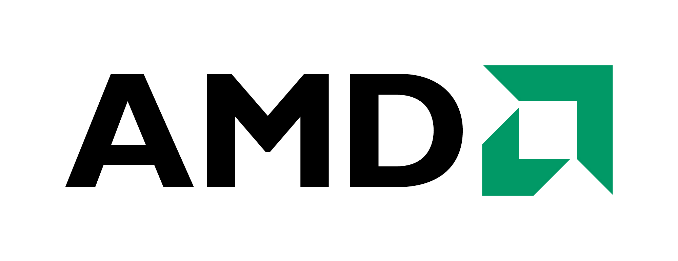 Niladrish Chatterjee
Mike O’Connor
Gabriel H. Loh
Nuwan Jayasena
Rajeev Balasubramonian
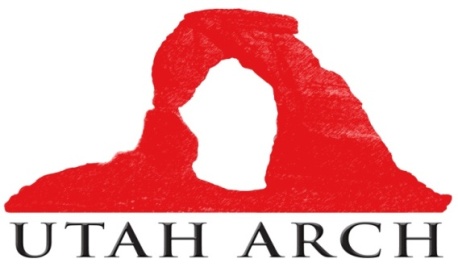 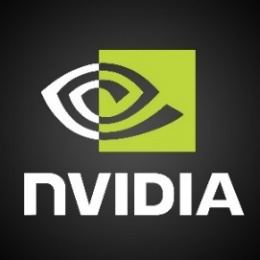 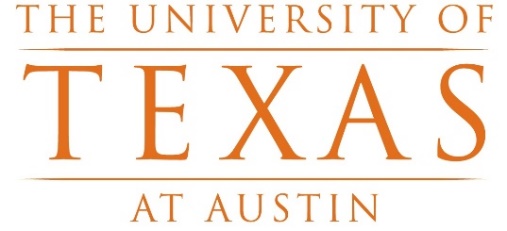 Irregular GPGPU Applications
Conventional GPGPU workloads access vector or matrix-based data structures
Predictable strides, large data parallelism

Emerging Irregular Workloads
Pointer-based data-structures & data-dependent memory accesses
Memory Latency Divergence on SIMT platforms

Warp-aware memory scheduling to reduce DRAM latency divergence
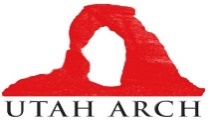 SC 2014
2
SIMT Execution Overview
Warps
THREADS
SIMT Core
Lockstep execution
Warp stalled on memory access
SIMT Core
I
N
T
E
R
C
O
N
N
E
C
T
SIMT Core
Warp 1
Memory Partition
Warp 2
Warp Scheduler
Memory Controller
L2 Slice
Warp 3
GDDR5
GDDR5
Channel
Warp N
SIMD Lanes
Memory Partition
Memory Controller
L2 Slice
GDDR5
GDDR5
Memory Port
L1
Channel
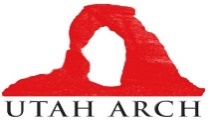 SC 2014
3
Memory Latency Divergence
SIMD Lanes (32)
Coalescer has limited efficacy in irregular workloads

Partial hits in L1 and L2
1st source of latency divergence

DRAM requests can have varied latencies
Warp stalled for last request

DRAM Latency Divergence
Load Inst
Access Coalescing Unit
L1
L2
GDDR5
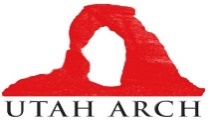 SC 2014
4
GPU Memory Controller (GMC)
Optimized for high throughput

Harvest channel and bank parallelism
Address mapping to spread cache-lines across channels and banks.

Achieve high row-buffer hit rate
Deep queuing 
Aggressive reordering of requests for row-hit batching


Not cognizant of the need to service requests from a warp together
Interleave requests from different warps leading to latency divergence
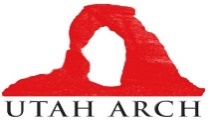 SC 2014
5
Warp-Aware Scheduling
Stall Cycles
Stall Cycles
SM 1
A: Use
A: LD
A: Use
Stall Cycles
SM 2
B: Use
B: LD
A
A
B
B
MC
A
A
B
B
Reduced Average Memory Stall Time
Baseline
GMC Scheduling
A
B
B
B
A
A
A
B
Warp-Aware Scheduling
B
B
B
A
A
B
A
A
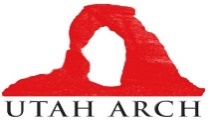 SC 2014
6
Impact of DRAM Latency Divergence
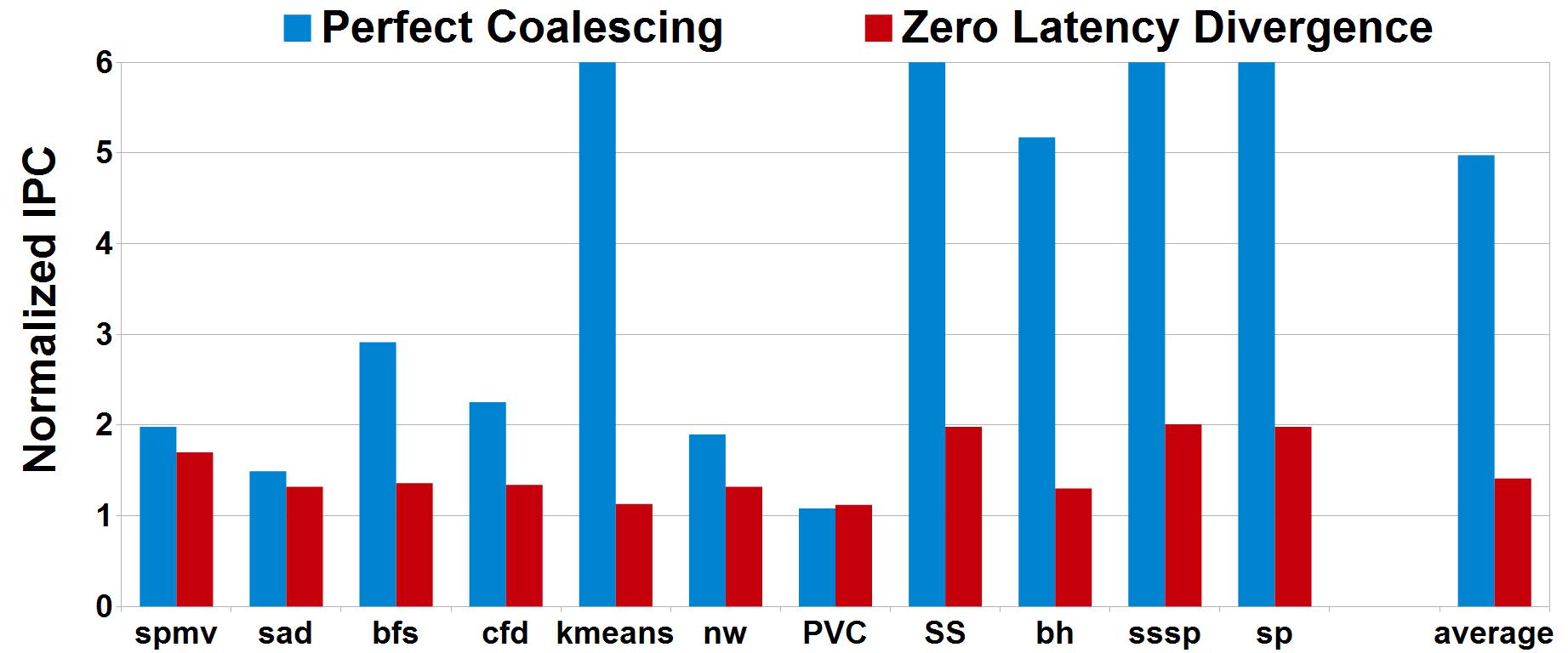 If all requests from a warp were to be returned in perfect sequence from the DRAM –
~40% improvement.
If there was only 1 request per warp – 5X improvement.
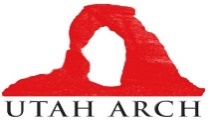 SC 2014
7
Key Idea
Form batches of requests from each warp
warp-group

Schedule all requests from a warp-group together

Scheduling algorithm arbitrates between warp-groups to minimize average stall-time of warps
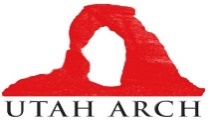 SC 2014
8
Controller Design
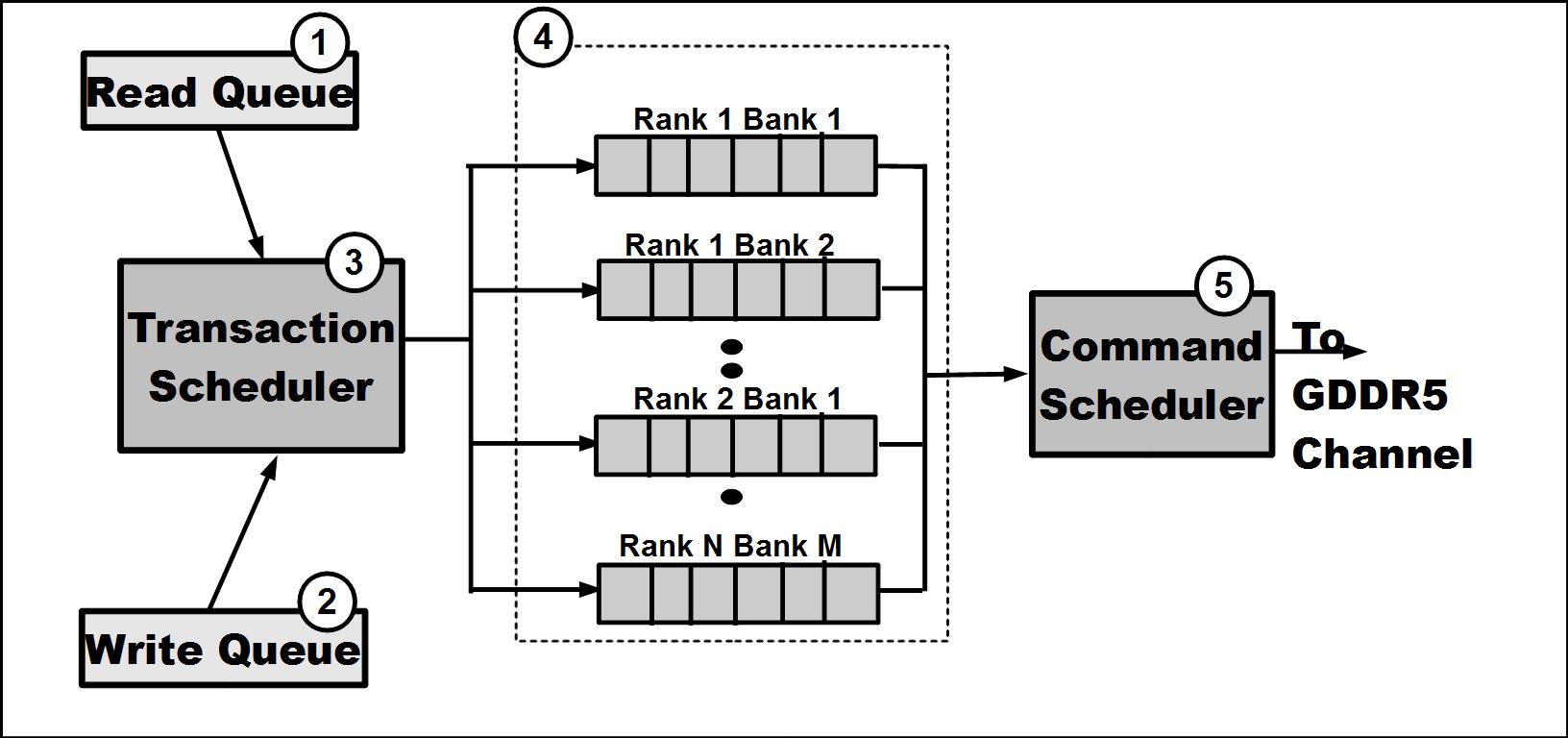 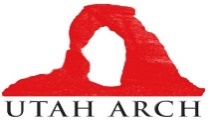 SC 2014
9
Controller Design
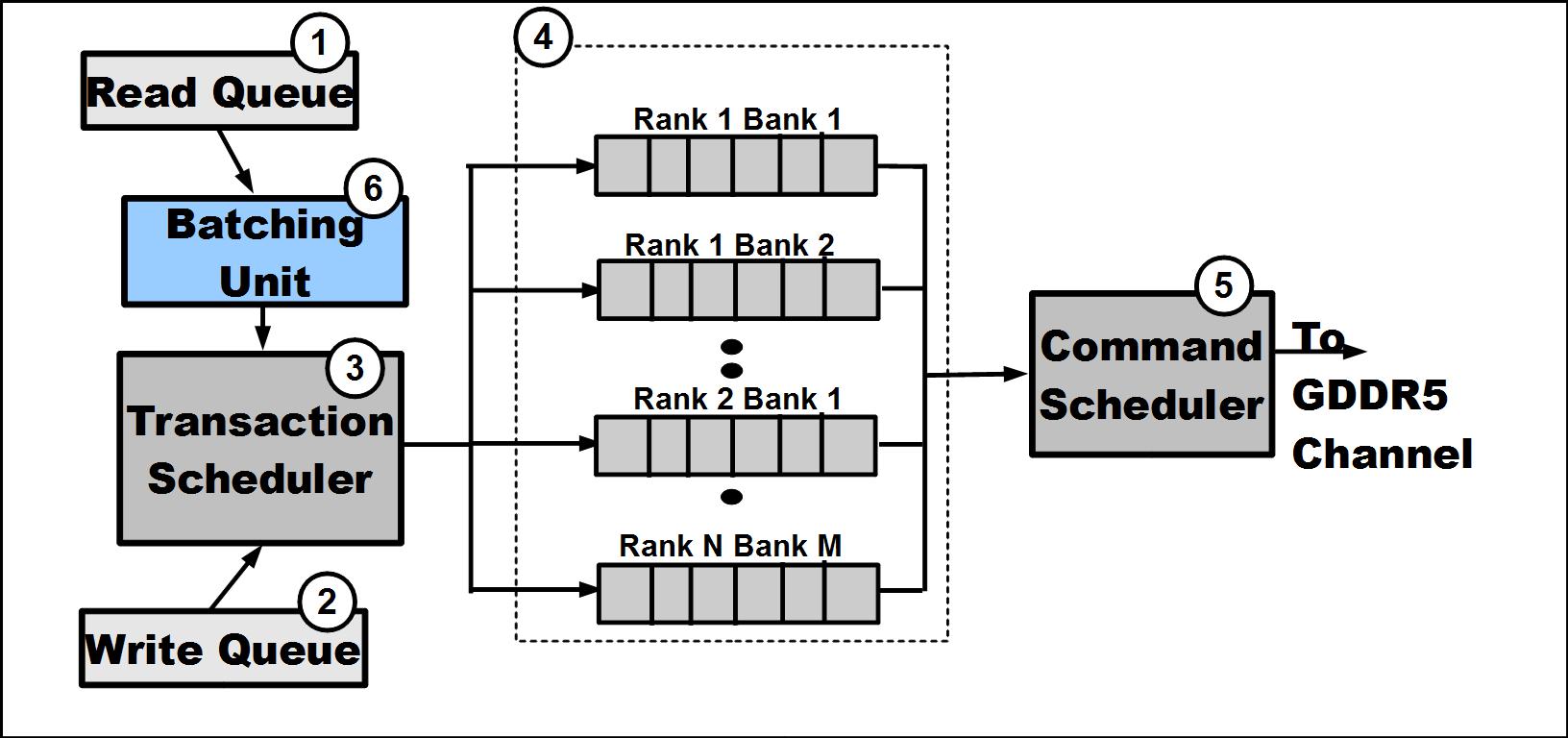 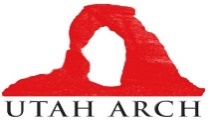 SC 2014
10
Warp-Group Scheduling : Single Channel
Each Warp-Group assigned a priority
Reflects completion time of last request

Higher Priority to
Few requests
High spatial locality
Lightly loaded banks

Priorities updated dynamically

Transaction Scheduler picks warp-group with lowest run-time
Shortest-job-first based on actual service time
Pending Warp-Groups
Row hit/miss status of reqs
Queuing delay in cmd queues
# of reqs in warp-group
Warp-group priority table
Transaction Scheduler
Pick warp-group with lowest runtime
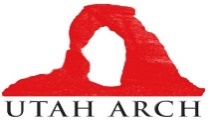 SC 2014
11
WG-scheduling
GMC Baseline
WG
Latency Divergence
Ideal
Bandwidth Utilization
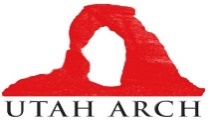 SC 2014
12
Multiple Memory Controllers
Channel level parallelism
Warp’s requests sent to multiple memory channels
Independent scheduling at each controller

Subset of warp’s requests can be delayed at one or few memory controllers

Coordinate scheduling between controllers
Prioritize warp-group that has already been serviced at other controllers
Coordination message broadcast to other controllers on completion of a warp-group.
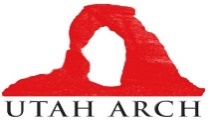 SC 2014
13
Warp-Group Scheduling : Multi-Channel
Pending Warp-Groups
Row hit/miss status of reqs
Queuing delay in cmd queues
# of reqs in warp-group
Periodic messages to other channels about completed warp-groups
Priority Table
Transaction Scheduler
Status of Warp-group in other channels
Pick warp-group with lowest runtime
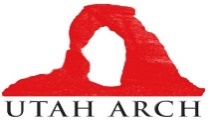 SC 2014
14
WG-M Scheduling
GMC Baseline
WG
Latency Divergence
WG-M
Ideal
Bandwidth Utilization
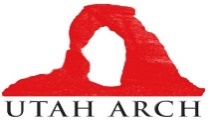 SC 2014
15
Bandwidth-Aware Warp-Group Scheduling
Warp-group scheduling negatively affects bandwidth utilization
Reduced row-hit rate

Conflicting objectives
Issue row-miss request from current warp-group 
Issue row-hit requests to maintain bus utilization

Activate and Precharge idle cycles 
Hidden by row-hits in other banks

Delay row-miss request to find the right slot
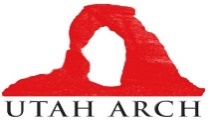 SC 2014
16
Bandwidth-Aware Warp-Group Scheduling
The minimum number of row-hits needed in other banks to overlap (tRTP+tRP+tRCD)
Determined by GDDR timing parameters
Minimum efficient row burst (MERB)

Stored in a ROM looked up by Transaction Scheduler

More banks with pending row-hits 
smaller MERB

Schedule row-miss after MERB row-hits have been issued to bank
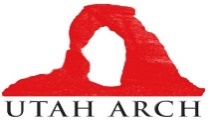 SC 2014
17
WG-Bw Scheduling
GMC Baseline
WG
Latency Divergence
WG-Bw
WG-M
Ideal
Bandwidth Utilization
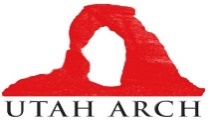 SC 2014
18
Warp-Aware Write Draining
Writes drained in batches
starts at High_Watermark 

Can stall small warp-groups

When WQ reaches a threshold (lower than High_Watermark)
Drain singleton warp-groups only

Reduce write-induced latency
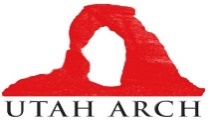 SC 2014
19
WG-scheduling
GMC Baseline
WG
Latency Divergence
WG-Bw
WG-M
WG-W
Ideal
Bandwidth Utilization
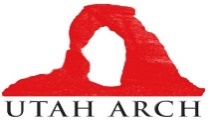 SC 2014
20
Methodology
GPGPUSim v3.1 : Cycle Accurate GPGPU simulator 






USIMM v1.3 : Cycle Accurate DRAM Simulator
modified to model GMC-baseline & GDDR5 timings

Irregular and Regular workloads from Parboil, Rodinia, Lonestar, and MARS.
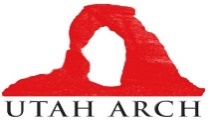 SC 2014
21
Performance Improvement
Restored Bandwidth Utilization
Reduced Latency Divergence
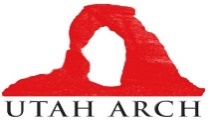 SC 2014
22
Impact on Regular Workloads
Effective coalescing

High spatial locality in warp-group

WG scheduling works similar to GMC-baseline
No performance loss

WG-Bw and WG-W provide
Minor benefits
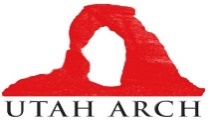 SC 2014
23
Energy Impact of Reduced Row Hit-Rate
Scheduling Row-misses over Row-hits
Reduces the row-buffer hit rate 16%

In GDDR5, power consumption dominated by I/O. 

Increase in DRAM power negligible compared to execution speed-up
Net improvement in system energy
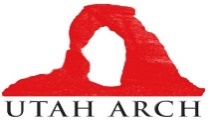 SC 2014
24
Conclusions
Irregular applications place new demands on the GPU’s memory system

Memory scheduling can alleviate the issues caused by latency divergence

Carefully orchestrating the scheduling of commands can help regain the bandwidth lost by warp-aware scheduling

Future techniques must also include the cache-hierarchy in reducing latency divergence
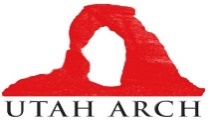 SC 2014
25
Thanks !
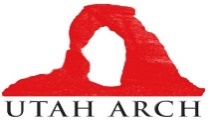 SC 2014
26
Backup Slides
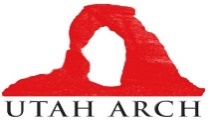 SC 2014
27
Performance Improvement : IPC
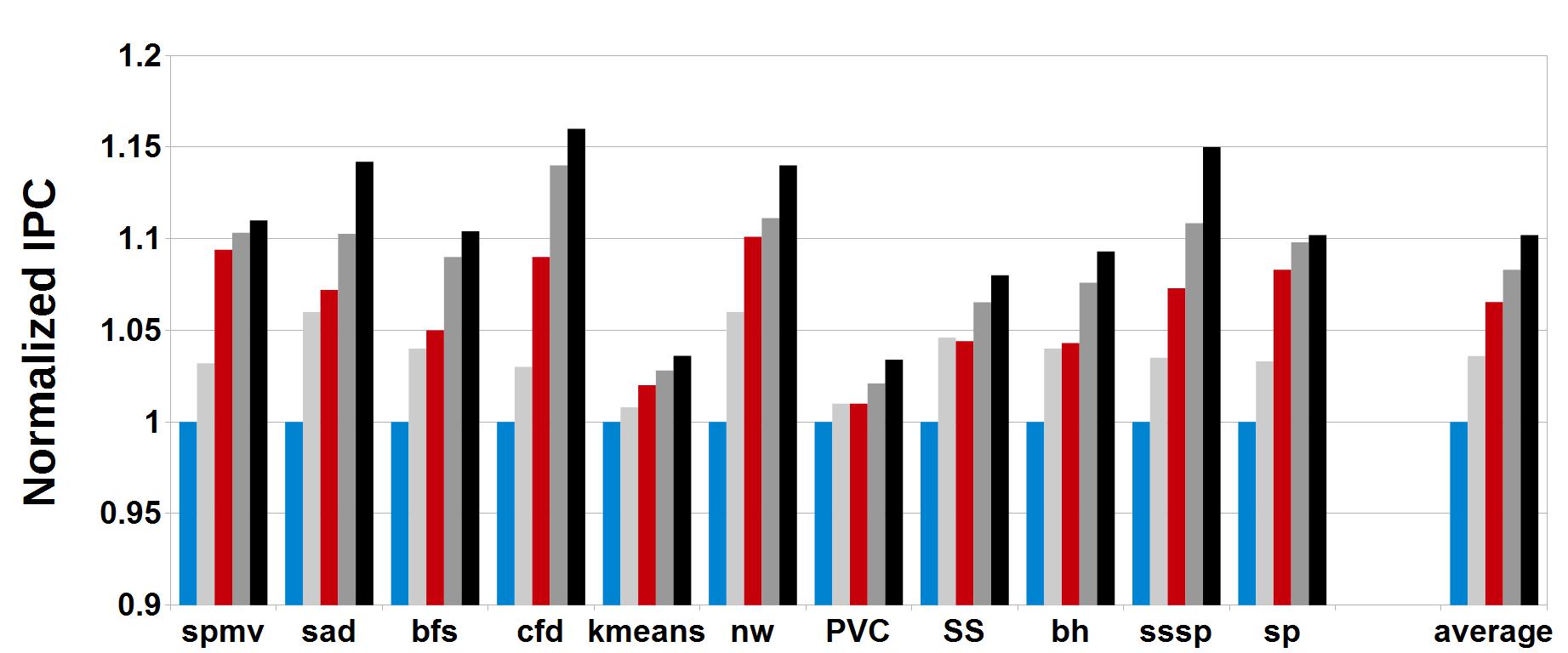 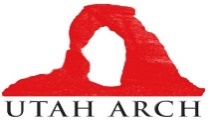 SC 2014
28
Average Warp Stall Latency
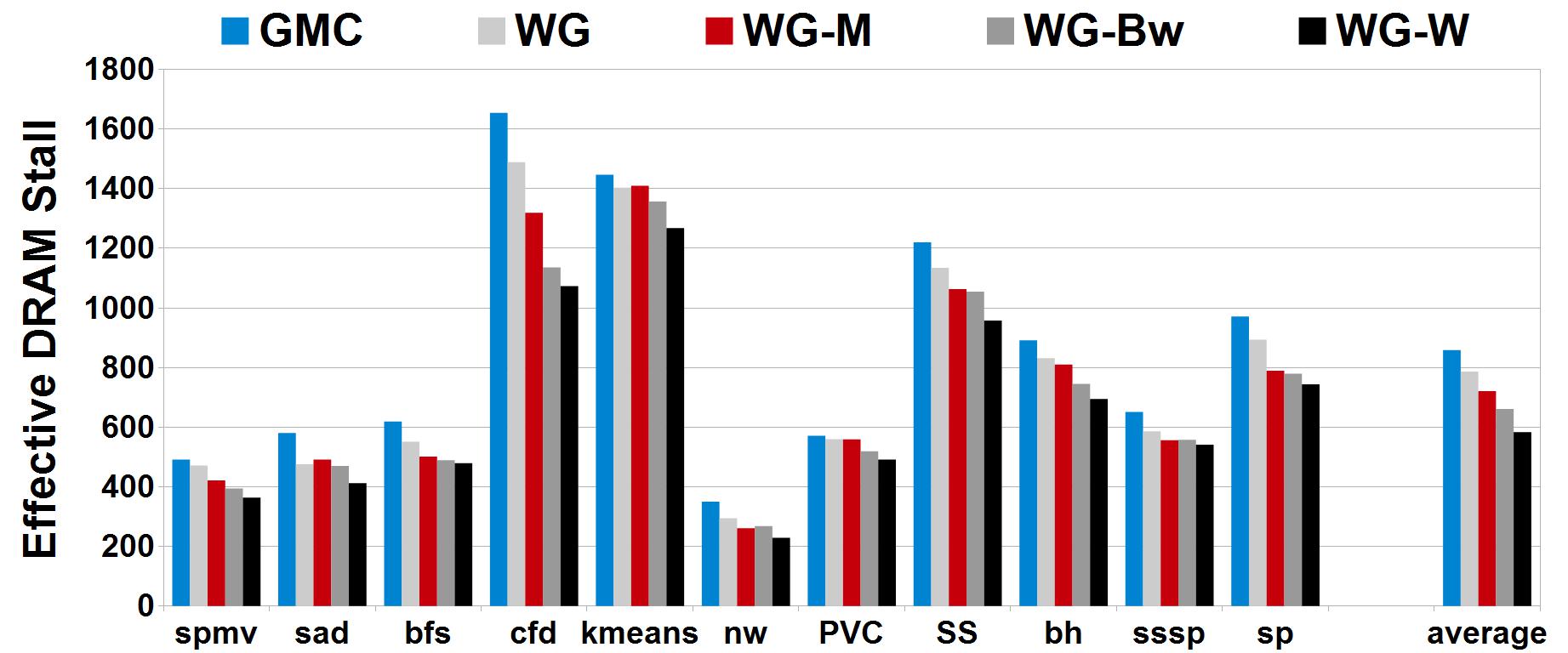 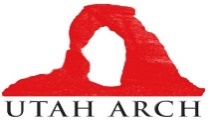 SC 2014
29
DRAM Latency Divergence
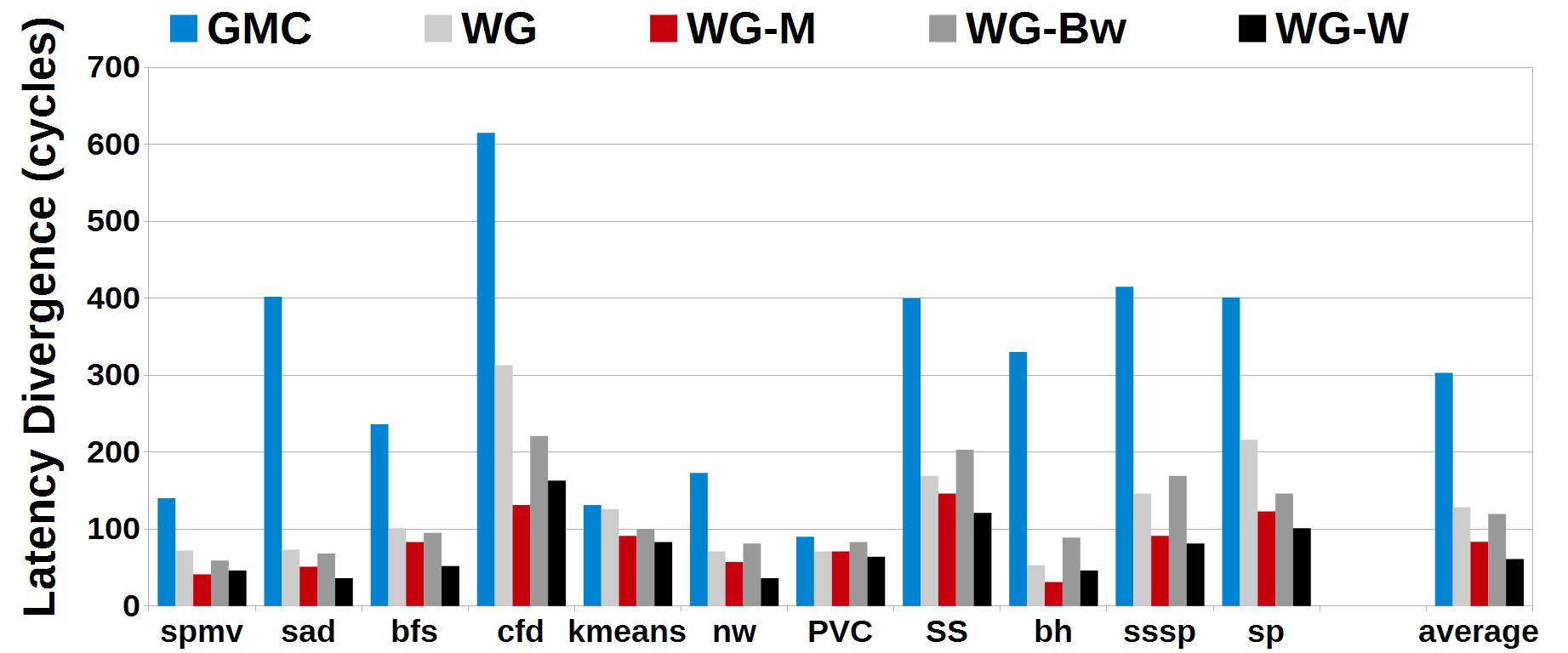 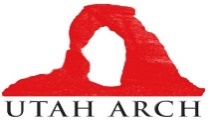 SC 2014
30
Bandwidth Utilization
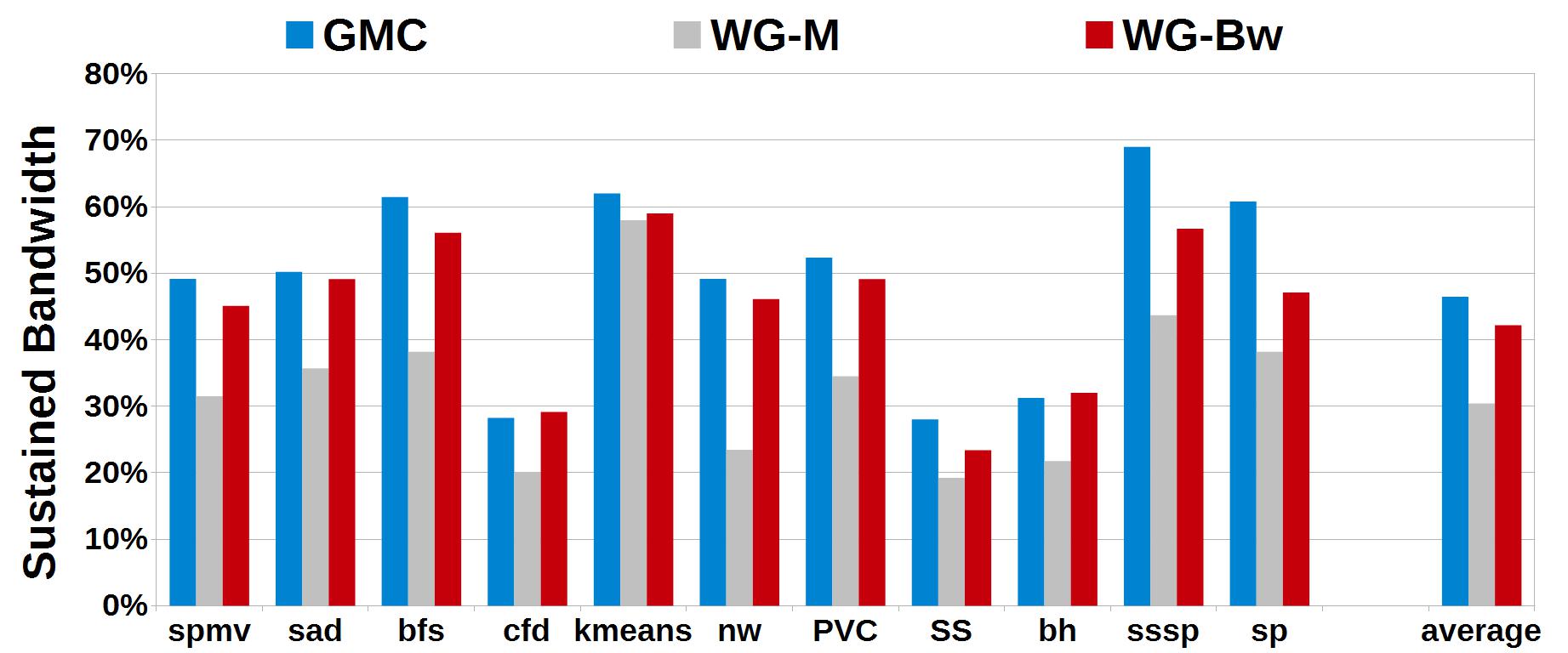 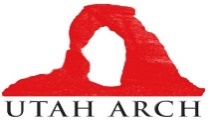 SC 2014
31
Memory Controller Microarchitecture
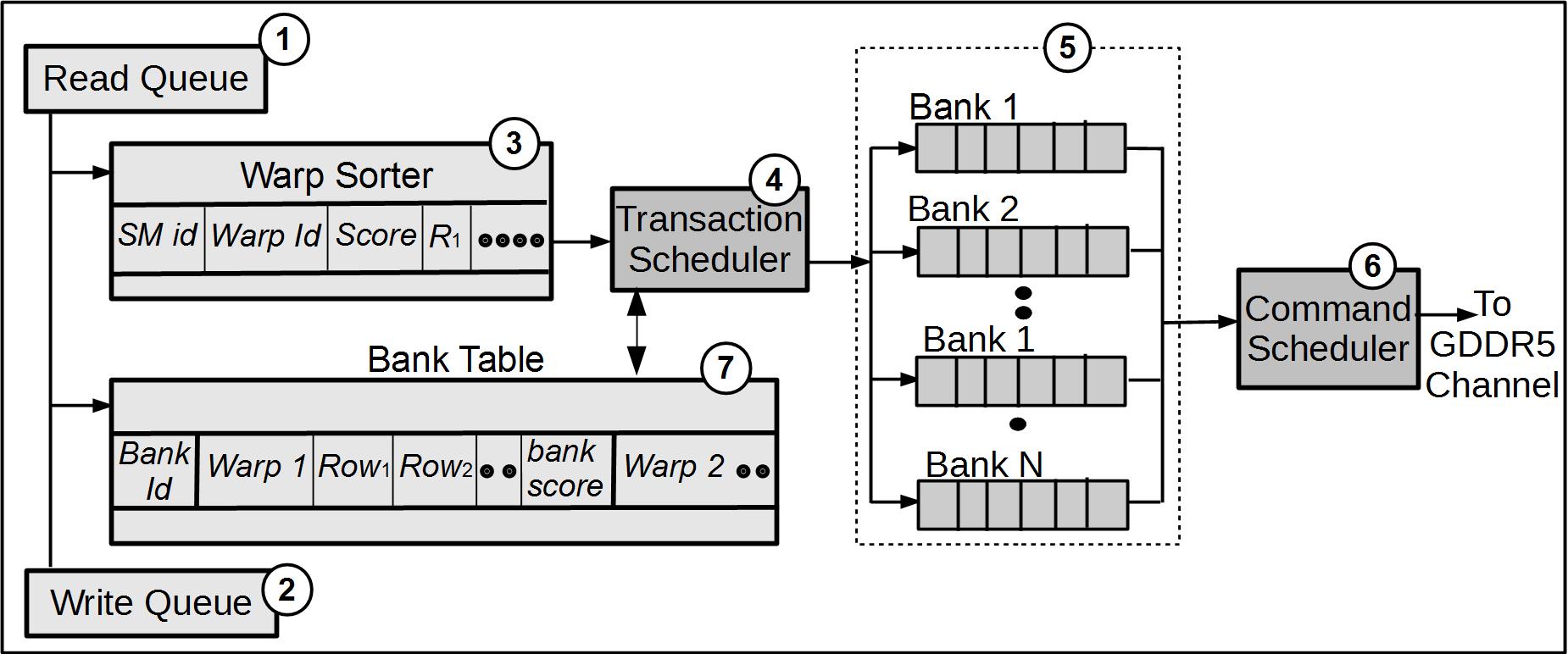 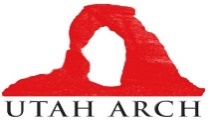 SC 2014
32
Warp-Group Scheduling
Every batch assigned a priority-score
completion time of the longest request

Higher priority to warp groups with
Few requests
High spatial locality
Lightly loaded banks

Priorities updated after each warp-group scheduling

Warp-group with lowest service time selected
Shortest-job-first based on actual service time, not number of requests
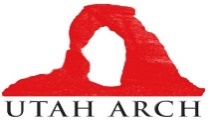 SC 2014
33